Legal and Ethical Issues
Chapter 3
Learning Objectives
Define the terms ethics and laws and list examples of legal and ethical behavior
Explain the Omnibus Budget Reconciliation Act (OBRA)
Explain Residents’ Rights, their importance and how to promote or advocate for them
Discuss abuse and neglect and explain how to report abuse and neglect
Describe what happens when a complaint of abuse is made against a nursing assistant
Explain HIPAA and list ways to protect residents’ privacy
Explain the Patient Self-Determination Act (PSDA) and discuss advance directives
Ethics & Laws
Honesty 
Privacy
Report observations, incidents, and abuse
Follow the care plan, your assignments, and your scope of practice
Follow safety rules 
Document accurately and promptly
Do not accept gifts or tips
Do not get involved
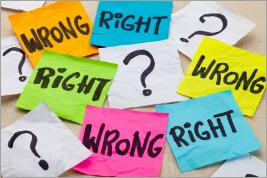 Omnibus Budget Reconciliation Act (OBRA)
MDS (Minimum Data Set)
Residents’ Rights
Informed consent
Abuse & Neglect
Abuse is the purposeful mistreatment that causes physical, mental, or emotional pain or injury to someone
Neglect is the failure to provide needed care that results in physical, mental, or emotional harm to the person
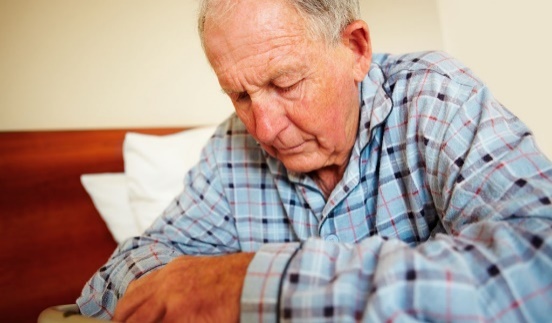 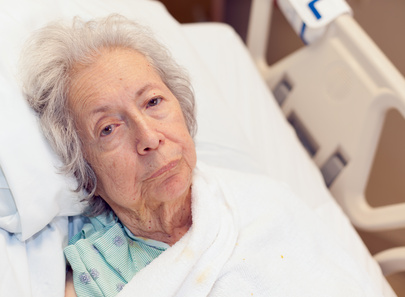 Reporting Abuse
Ombudsman
Advocate for Residents’ Rights and quality care
Educate consumers and care providers
Investigate and resolve complaints
Appear in court and/or legal hearings
Work with investigators from the police, adult protective services, and health departments to resolve complaints
Give information to the public
HIPAA & You
It’s your job
To Protect residents’ health information
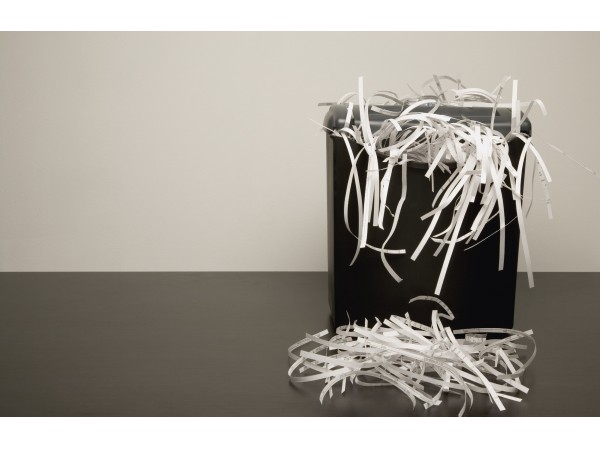 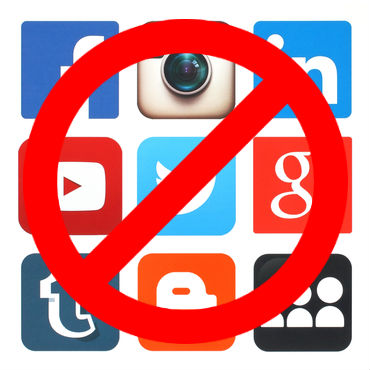 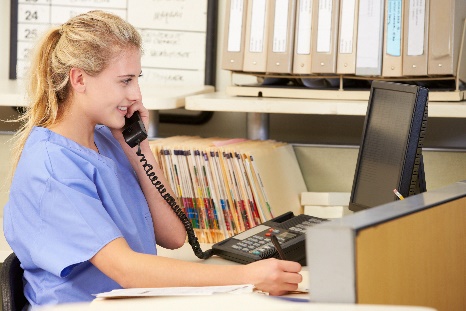 Confidentiality
Health Insurance Portability and Accountability Act (HIPAA)
Protected health information (PHI)
Health Information Technology for Economic and Clinical Health (HITECH)
Penalties
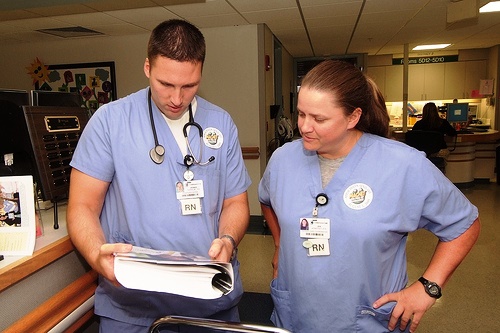 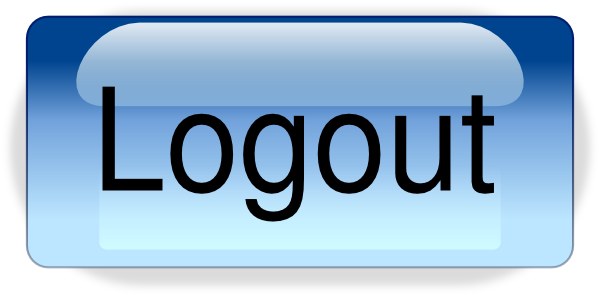 Advance Directives
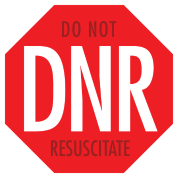 Review
Ethics & Law
OBRA
Residents’ Rights
Abuse & Neglect
Reporting abuse
HIPAA
Advance Directives & PSDA